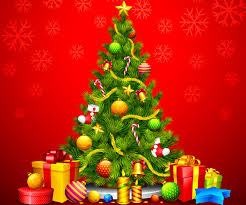 Christmas Special Lesson
Christmas Spelling Ball
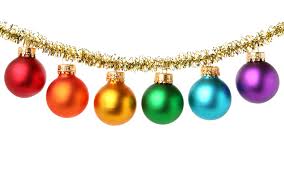 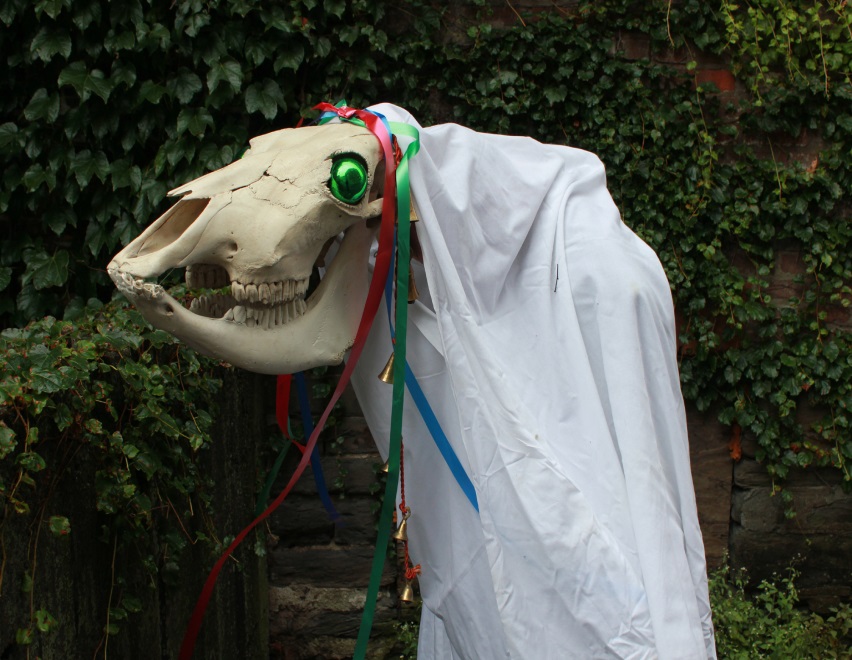 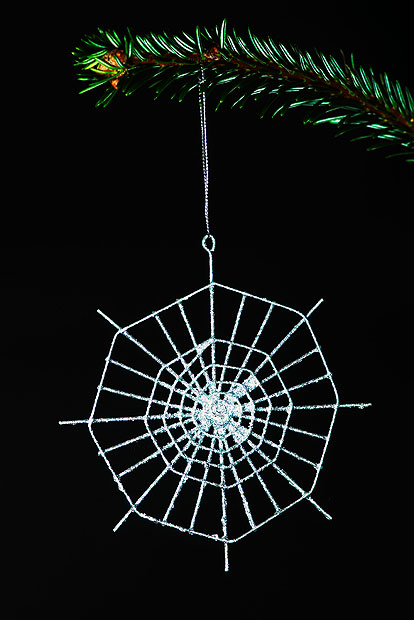 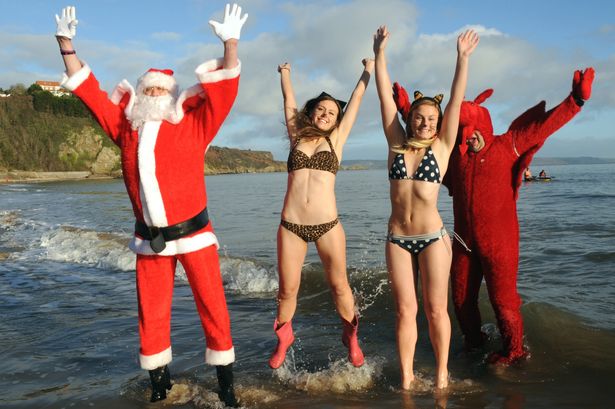 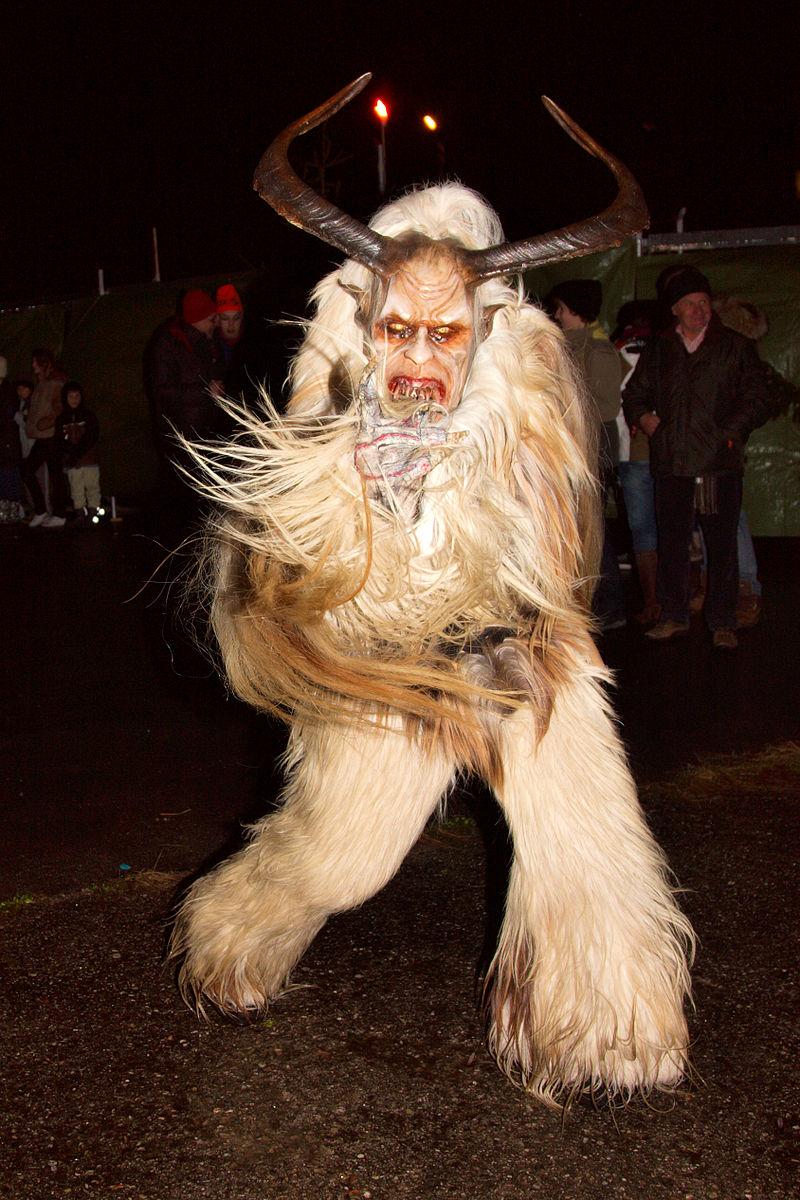 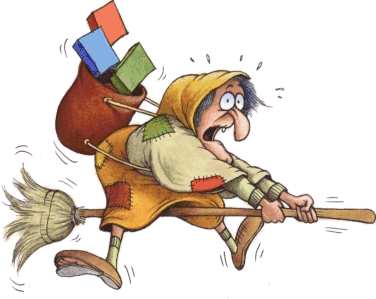 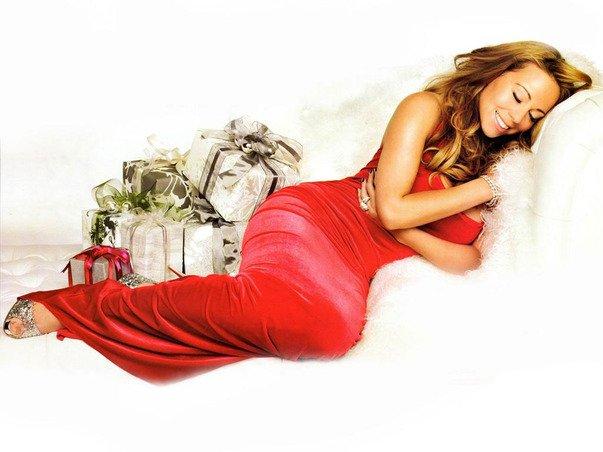 Oh, I won't ask for much this ChristmasI won't even wish for snowAnd I'm just going to keep on waitingUnderneath the _____
I won't make a list and send itTo the North Pole for Saint NickI won't even stay awake toHear those magic reindeer _____Because I just want you here tonightHolding on to me so _____What more can I _____?Baby, all I want for Christmas is youOh, all the lights are shiningSo brightly everywhereAnd the sound of children'sLaughter fills the _____And everyone is singingI hear those sleigh bells _____Santa, won't you bring me the one I really need?Won't you please bring my baby to _____?
I don't want a lot for ChristmasThere is just one thing I needI don't care about the presentsUnderneath the Christmas treeI just want you for my ownMore than you could ever _____Make my wish come trueAll I want for Christmas is _____I don't want a lot for ChristmasThere is just one thing I needAnd I don't care about the presentsUnderneath the Christmas treeI don't need to hang my _____There upon the fireplaceSanta Claus won't make me happyWith a toy on Christmas DayI just want you for my ownMore than you could ever _____Make my wish come trueAll I want for _____ is you
Oh, I don't want a lot for XmasThis is all I'm asking forI just want to see my babyStanding right outside my _____Oh, I just want you for my ownMore than you could ever _____Make my wish come trueBaby, all I want for Xmas is you
All I want for Xmas is you, babyAll I want for Xmas is you, babyAll I want for Xmas is you, babyAll I want for Xmas is you, baby
Oh, I won't ask for much this ChristmasI won't even wish for snowAnd I'm just going to keep on waitingUnderneath the mistletoe
I won't make a list and send itTo the North Pole for Saint NickI won't even stay awake toHear those magic reindeer clickBecause I just want you here tonightHolding on to me so tightWhat more can I do?Baby, all I want for Christmas is youOh, all the lights are shiningSo brightly everywhereAnd the sound of children'sLaughter fills the airAnd everyone is singingI hear those sleigh bells ringingSanta, won't you bring me the one I really need?Won't you please bring my baby to me?
I don't want a lot for ChristmasThere is just one thing I needI don't care about the presentsUnderneath the Christmas treeI just want you for my ownMore than you could ever knowMake my wish come trueAll I want for Christmas is youI don't want a lot for ChristmasThere is just one thing I needAnd I don't care about the presentsUnderneath the Christmas treeI don't need to hang my stockingThere upon the fireplaceSanta Claus won't make me happyWith a toy on Christmas DayI just want you for my ownMore than you could ever knowMake my wish come trueAll I want for Christmas is you
Oh, I don't want a lot for XmasThis is all I'm asking forI just want to see my babyStanding right outside my doorOh, I just want you for my ownMore than you could ever knowMake my wish come trueBaby, all I want for Xmas is you
All I want for Xmas is you, babyAll I want for Xmas is you, babyAll I want for Xmas is you, babyAll I want for Xmas is you, baby
Christmas Quiz!- Question 1
What day is Christmas on this year?

Monday
Friday
Thursday
Sunday
Question 2
What do people in America and Europe usually eat on Christmas Day?

Lamb
Turkey
Chicken
Beef steak
Question 3
What do people in North America hang over the fire place at Christmas?

Lights
Start
Stockings
Socks
Question 4
What was the original reason for Christmas?

The birth of Mary
The birth of Jesus
Celebrate the children
Go to Church
Question 5- What is inside this calendar?
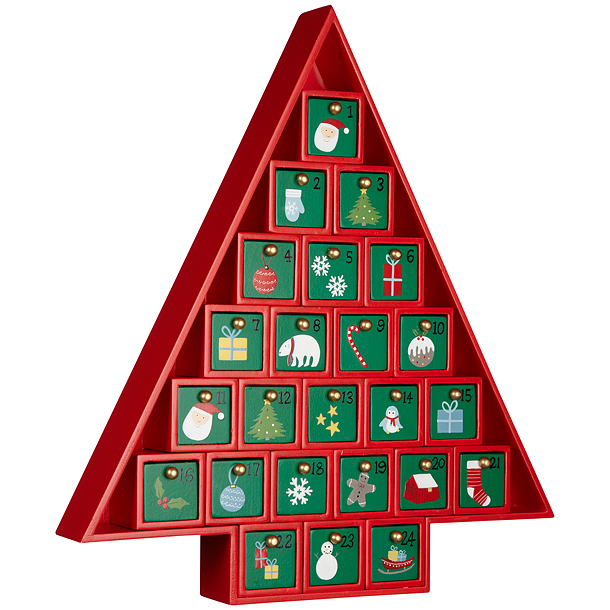 Cookies
Chocolates
Candies
Money
Question 6
Where does Santa Claus live?

South Pole
America 
North Pole
Canada
Question 7
Who helps Santa?

Reindeers
Elves
Santa’s wife
Children
Question 8
Where do Turkey’s originally come from?  

Europe
Asia
America 
Africa?
Question 9
Which town was Jesus born in?

New York
Bethlehem
Istanbul
Los Angeles
Question 10
What do people say when they see each other at Christmas time?

Write your answer on your board.
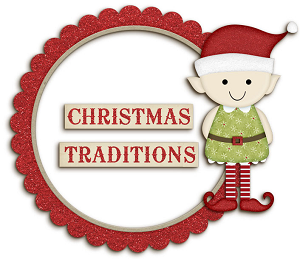 ILA Christmas XXX
What Christmas traditions do you know?
In groups of 3-4 students, talk about any Christmas traditions that you celebrate with your family.

If you don’t celebrate Christmas, what traditions do you know about?
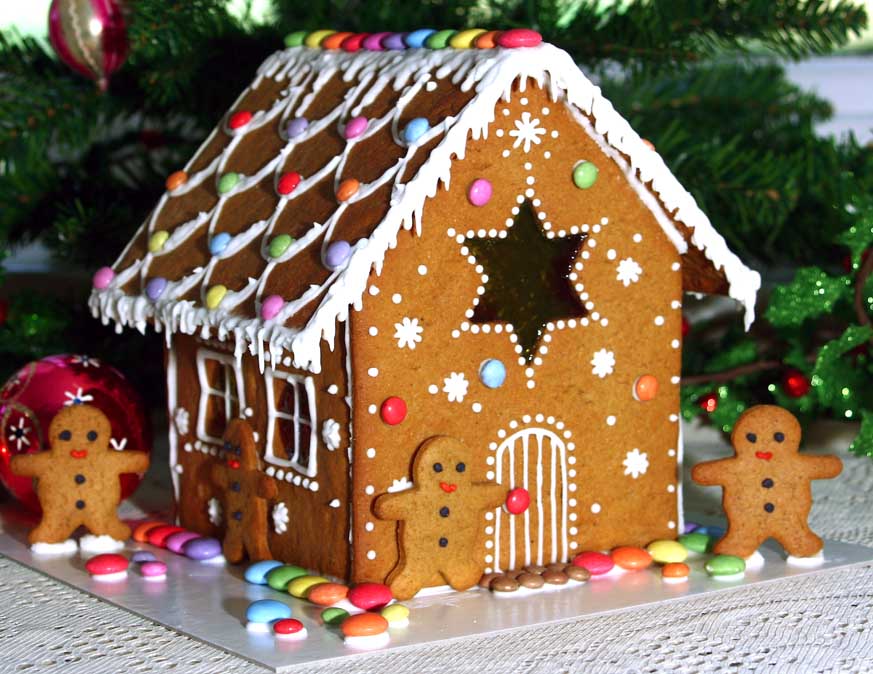 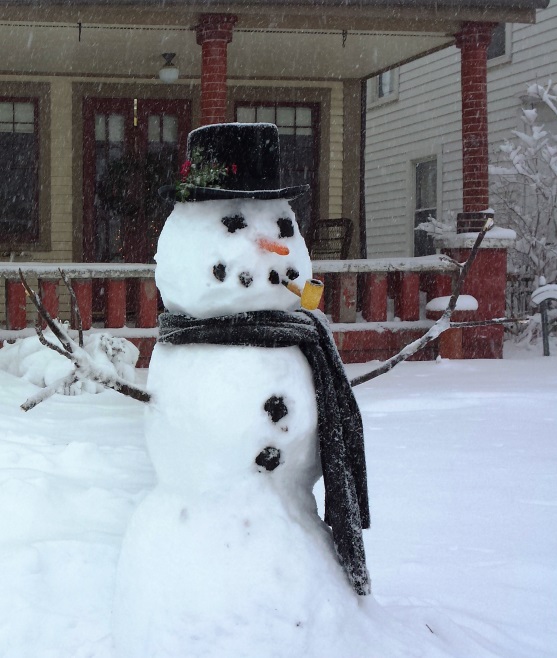 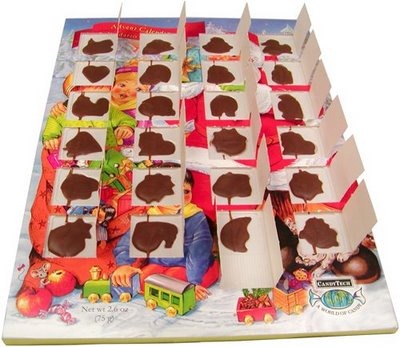 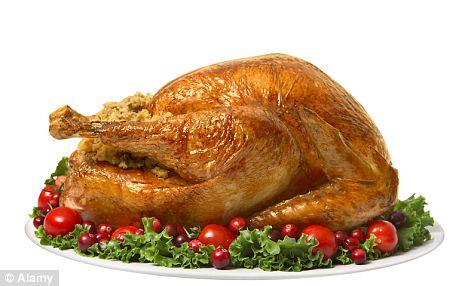 Christmas BINGO
North Pole		Snow		Carols		Winter
Santa Claus		Elves		Cookies	Advent
Reindeer		December	Cakes
Rudolph		Church	Parcels
Star			Traditions	Bows
Angel			Crimbo	Stocking
Turkey		Gifts		Chimney 
Ginger Bread	Decorations  Bells
Songs			Family	 Snowflake
Pass the parcel
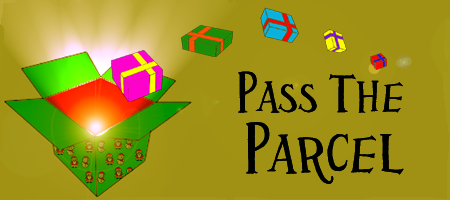 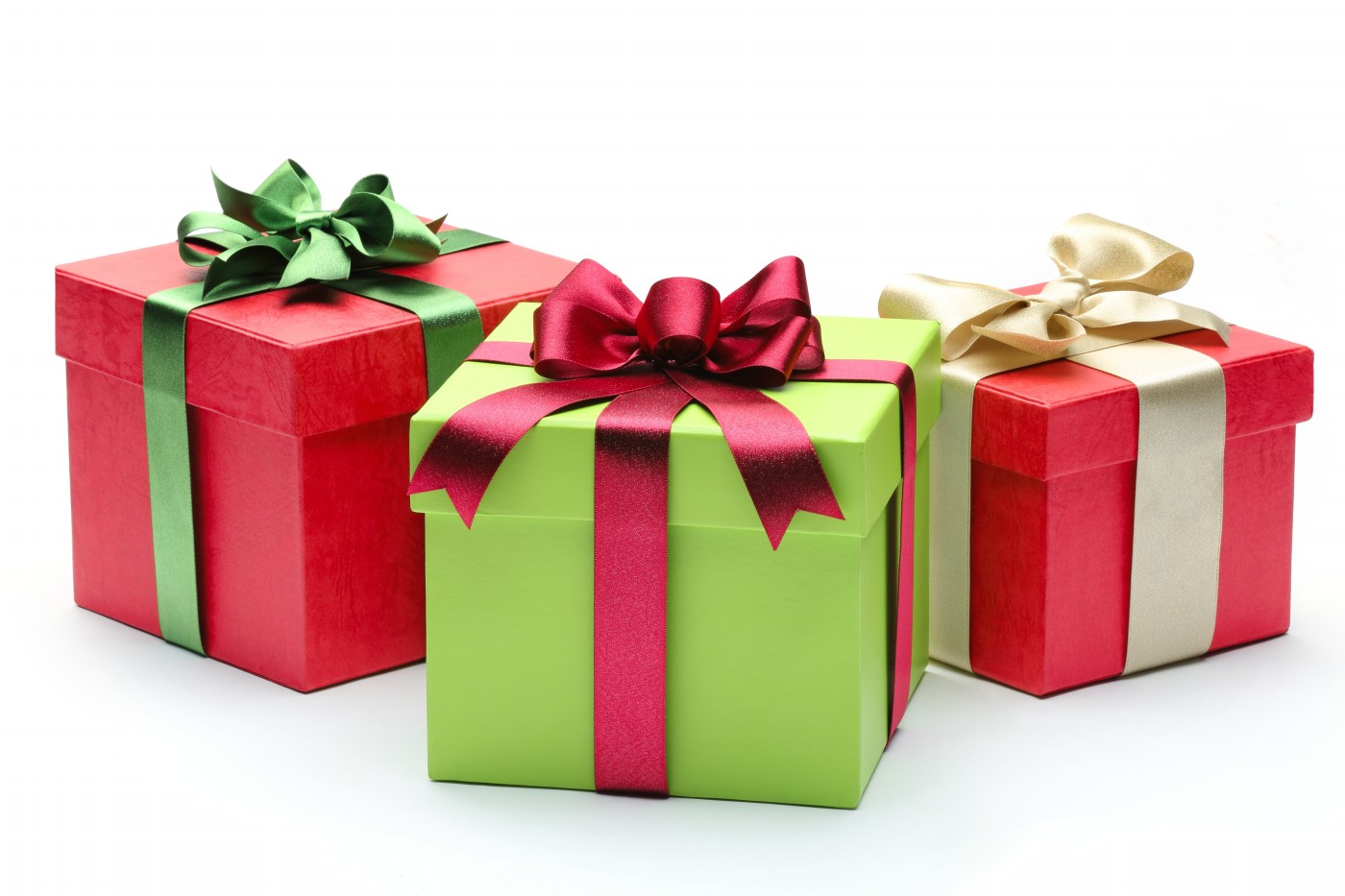